Airfield Pavement Design and Construction-Sustainability Checklists and Matrices
Presentation to CAPTG Workshop - Halifax, September 18, 2017
George Nowak P. Eng.
Copyright © Hatch 2016. All Rights Reserved.
Sustainability - “Triple Bottom Line”
TBL Definition is most widely accepted approach to sustainability.  (phrase coined by John Elkington, 1994)
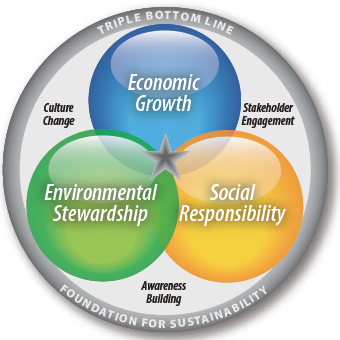 Reminder: Green ≠ Sustainable
Green is only one aspect – green focuses solely on Environmental Stewardship which is very important but ….
Sustainable projects move beyond just the “green” component and must include Economic Viability, Social Responsibility and Operational Efficiency
Notable Airport Sustainability Agencies (1)
Sustainable Aviation Guidance Alliance (SAGA).
 http://www.airportsustainability.org/
Volunteer Alliance : ACI-NA, ACC, AAAE, ATA
	Formed 2008 )documents updated as recently as 2015
Searchable Sustainability Database – compendium of many airport checklists
Does not provide a rating system, although does identify practices from various US-based airports
Notable Airport Sustainability Agencies (2)
City of Chicago, Sustainable Airport Manual, First Issued 2003 (now Nov. 2014 issue) 
http://www.flychicago.com/community/environment/Pages/default.aspx
O'Hare Modernization Program
Planning, Design and Construction Checklists
Sustainable Specifications
Notable Airport Sustainability Agencies (3)
Los Angeles World Airports (LAWA) Environment/Sustainability https://www.lawa.org/uploadedFiles/LAXDev/News_for_LAXDev/Sustainable%20Airport%20PDC%20Guidelines%20Jan08.pd
Detailed Guidelines – Started 2007 now in Version 5.0 Dated February, 2010
Planning and Design Checklist (Matrix) with Point System
Construction Checklist (Matrix)
Notable Sustainability Agencies  (4)
New Group – Institute for Sustainable Infrastructure (ISI) founded by ACEC, APWA and ASCE in 2011. Emulating LEED® for non-building (infrastructure) work. 
http://www.sustainableinfrastructure.org/
Rolled out in early 2012
Service fee for rating
Useful info on website
Envision “professionals”
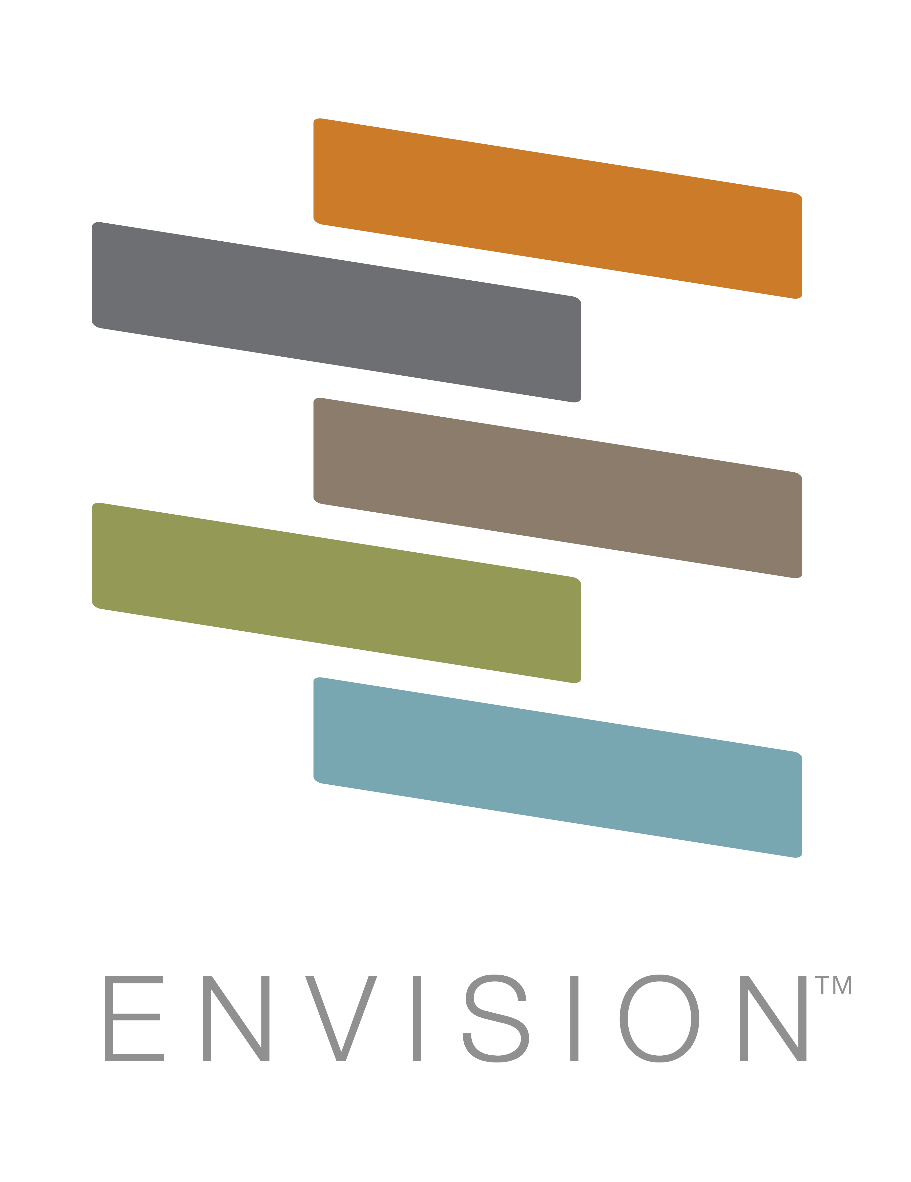 Sustainability Criteria for Matrix Analysis and Comparison
Many standard “checklists”, criteria and rating “metrics”  are available for guidance, but there is no universally accepted “standard” like LEED® - at least not yet.
You and your stakeholders/advisory panel need to establish sustainability goals for your specific airport pavement project  - one size does not fit all.
Typical “Airport Pavement” Sustainability Rating Criteria
Planning and Design
Electronic Submissions
Outreach and Stakeholder Plan
Environmental Review Process
Life Cycle Analysis and Inventory
Optimal Airside Geometric Design
Noise Control
Climate Change Adaptation
SWM and Erosion Control Plan
Water Use Efficiency
Heat Island Reduction
Light Pollution Reduction
Energy Alternatives/Efficiency
Emission Impact Mitigation
Design for Material Resources and Recycling
Construction and Operations
Electronic Submissions (RFI, CO and Record Plans)
Quality Control Plan
Noise Mitigation Plan
Waste Management Plan
Erosion Control and Sedimentation Plan
Recycling Plan
Low-emissions Plan (vehicle and site transportation)
Greenhouse Gases Emission Plan
Employee Development Plan
Pavement Management System
Long Term Efficient Operations Plan
Case Study – Sustainability Matrix Analysis and Monitoring
Calgary International Airport (YYC)
New Parallel Runway (RDP)
YYC New Parallel Runway (RDP)
RDP Key Scoping Elements
$620 million project (excluding AT tunnel)
4,267 m (14,000ft ) CAT III ICAO Code F runway and taxiways
7.5 million m3 earthworks
500,000 m3 gravels
260,000 m3 concrete (LCC done)
5000+ runway, taxiway and approach lights 
In service date June, 2014
YYC Airfield Pavement Sustainability
YYC has ISO 14001 Compliant Environmental Management System (EMS) 
YYC committed to a self – directed Full Environmental Assessment
Sustainable Aviation Guidance Alliance (SAGA) guidelines adopted for the Runway Development Program (RDP)
Project Specific Design and Construction Sustainability Matrices established
Soils (22) (4)
Groundwater (3) (3)
Vegetation (19) (1)
Dust Management (10)
Stormwater Management (20)
Water Conservation (6)
Surface Water and Aquatic Resources  (2)
Lighting and Light Pollution Reduction (9)
Building Design (5)
Noise Pollution Reduction (1) (1)
Fuel Reduction (5)
Paving (7)
Waste Minimization (12)
Socio-economic (8) (3)
Miscellaneous (17)
Transportation (8) (1)
Climate and Greenhouse Gases (11) (1)
Air Quality (16) (1)
Noise (2) (2)
Wildlife, Land, Health Monitor (6)
RDP Sustainability Workshop Criteria(Key to Matrix Cell Creation)
Developed Sustainability and Mitigation or Mitigation-by-Design measures

Design/Construction  - 193
In-Service Monitoring  - 22
RDP Matrices and Procedures
Design and Construction Sustainability Matrices
Design Matrix was completed and revisited 3 times during design phase to see how points target was being achieved and to push for greater progress through the sustainability monitor on the program management team – more proactive
Same approach occurred in construction
RDP Design Matrix - Summary
Administrative Procedures
	(4 tasks – 15 points)
Soils
	(6 tasks – 20 points)
Groundwater
	(2 tasks – 3 points)
Energy and Atmosphere
	(7 tasks – 17 points)
Water Efficiency
	(8 tasks – 30 points)
Noise Pollution Reduction
	(2 tasks – 5 points)
Materials and Resources
	(11 tasks – 35 points)
Socio-Economic
	(5 tasks – 10 points)
Miscellaneous 
	(5 tasks – 15 points)

150 Maximum Points 
50 Tasks
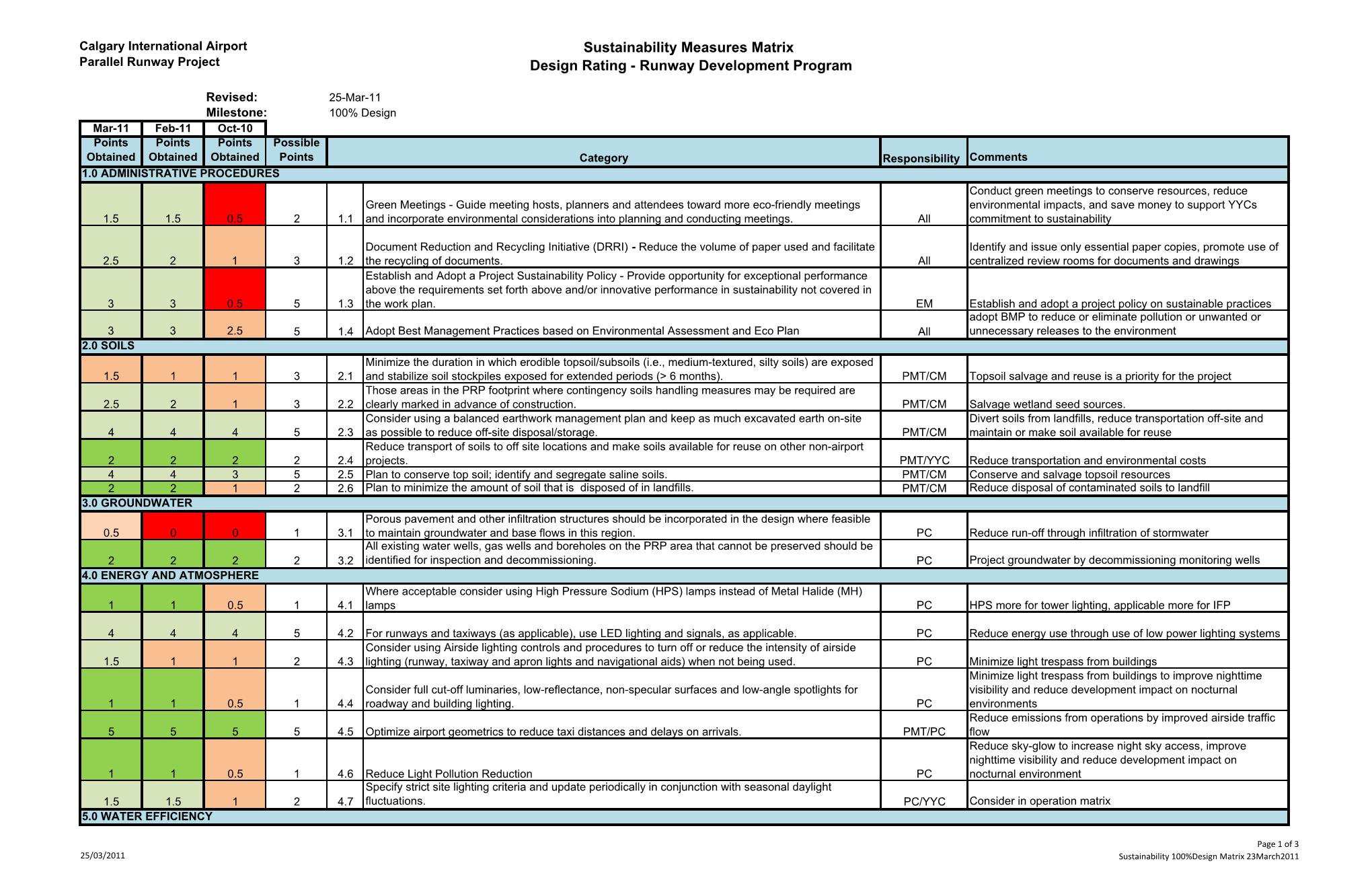 Copyright © Hatch 2016. All Rights Reserved.
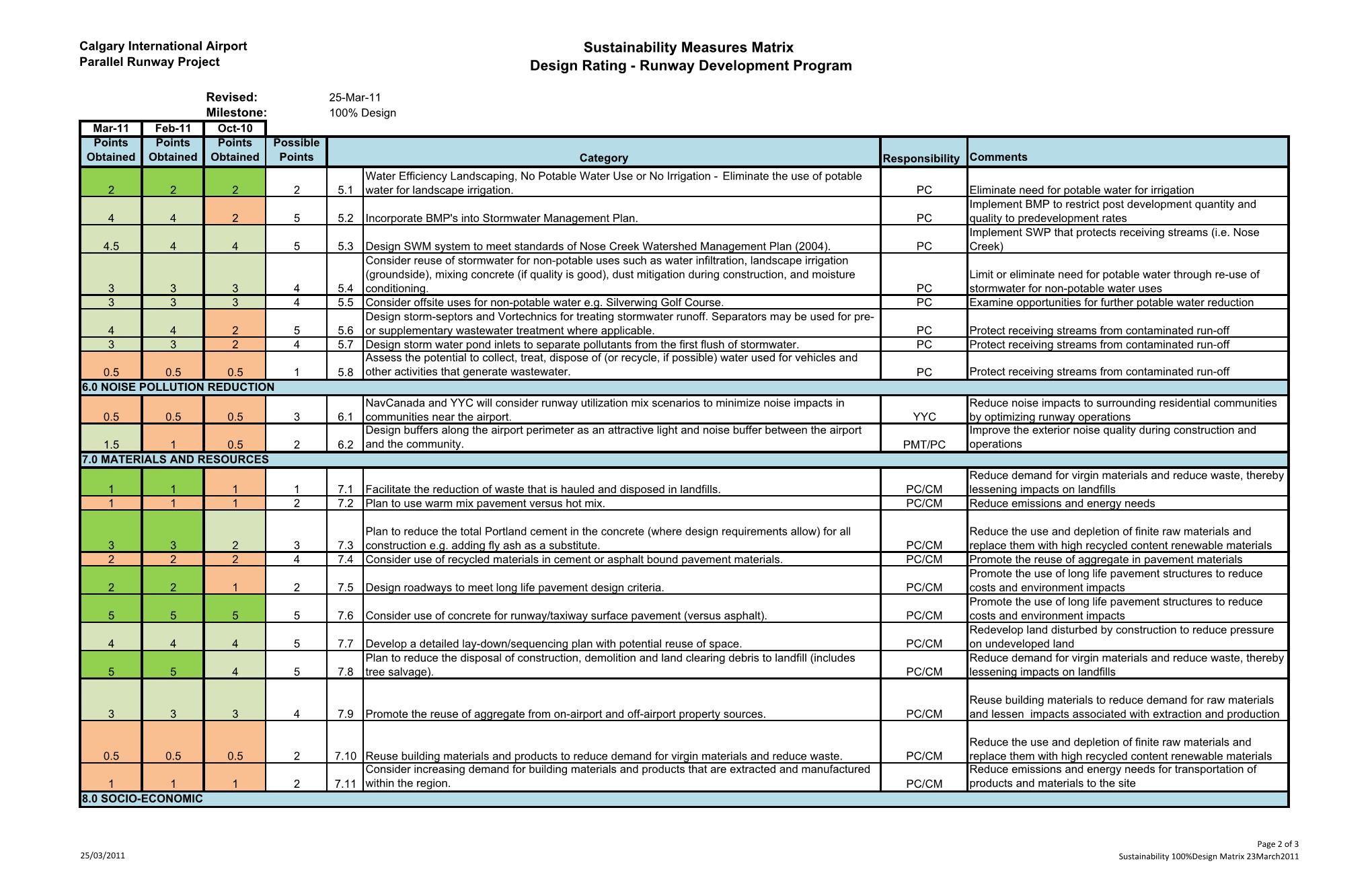 Copyright © Hatch 2016. All Rights Reserved.
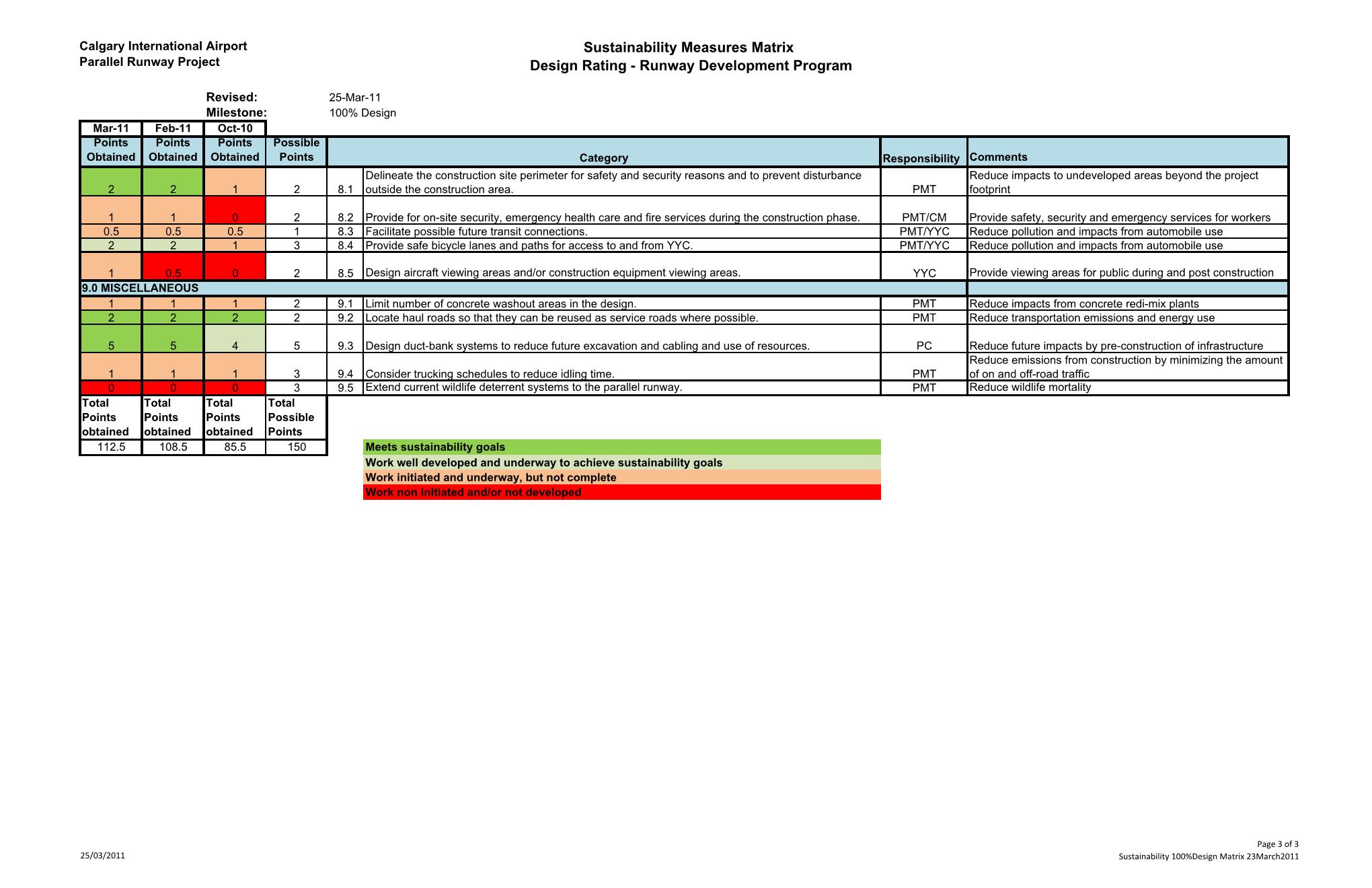 Copyright © Hatch 2016. All Rights Reserved.
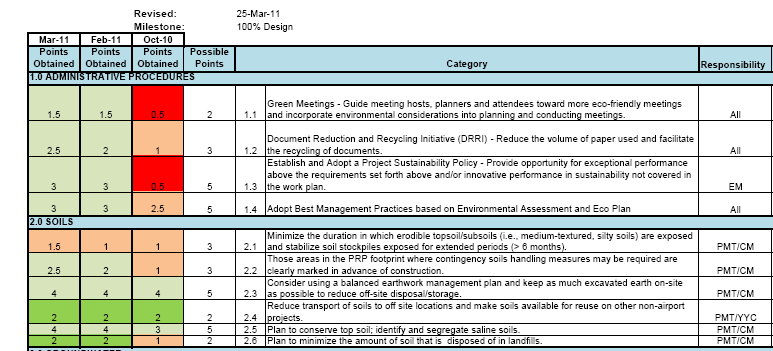 Design
Revisited
Total 
Points
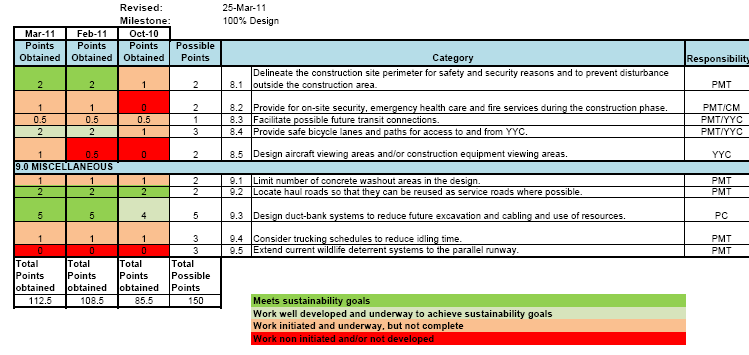 RDP
Design
Matrix

50 Criteria

150 Points
RDP Construction Matrix - Summary
Administrative Procedures
	(5 tasks – 19 points)
Soils
	(6 tasks – 24 points)
Groundwater
	(2 tasks – 3 points)
Energy and Atmosphere
	(5 tasks – 17 points)
Water Efficiency
	(6 tasks – 20 points)
Vegetation
	(5 tasks – 13 points)
Materials and Resources
	(8 tasks – 27 points)
Wildlife
	(4 tasks – 11 points)
Miscellaneous 
	(6 tasks – 16 points)

150 Maximum Points 
47 Tasks
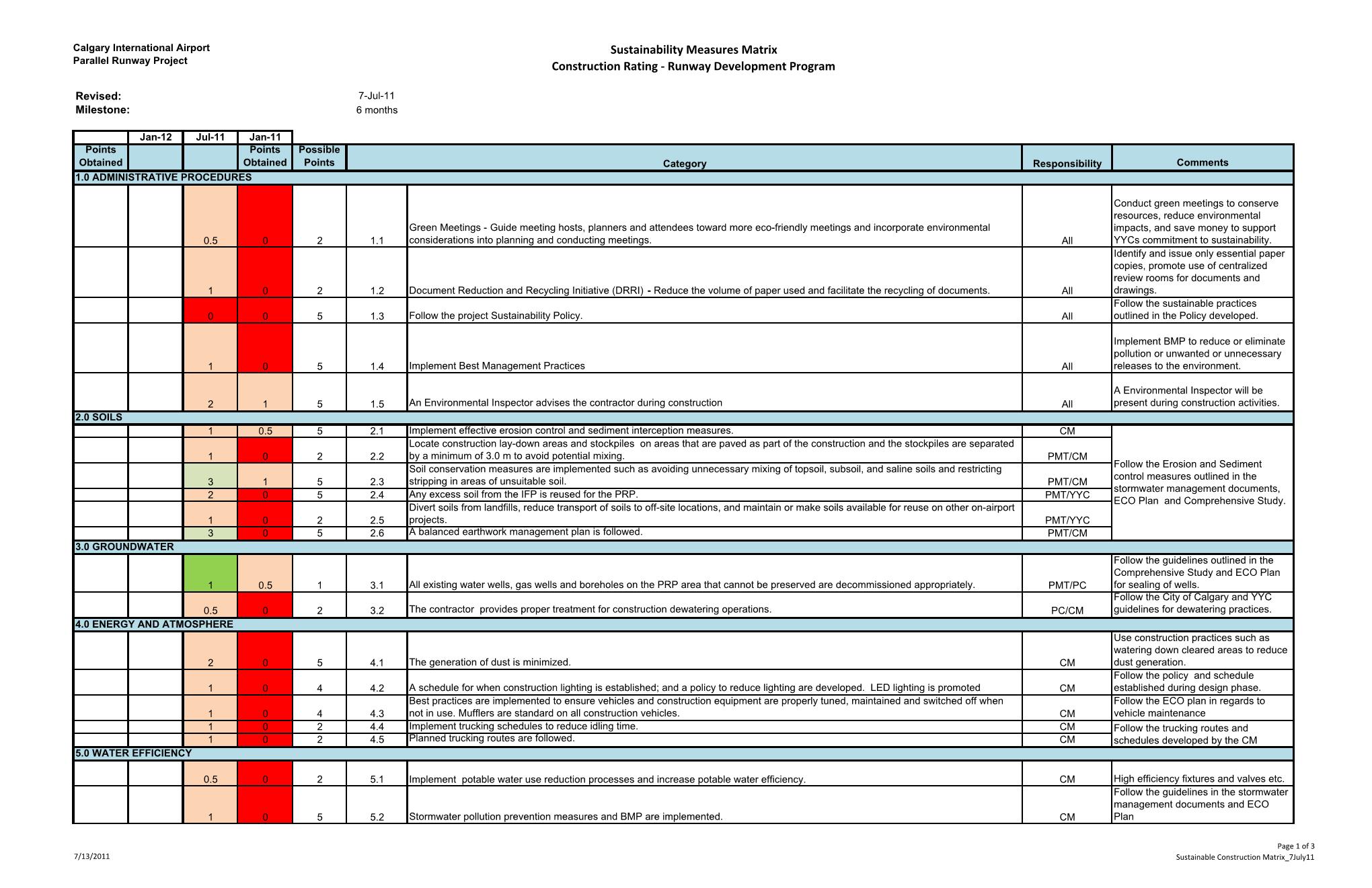 Copyright © Hatch 2016. All Rights Reserved.
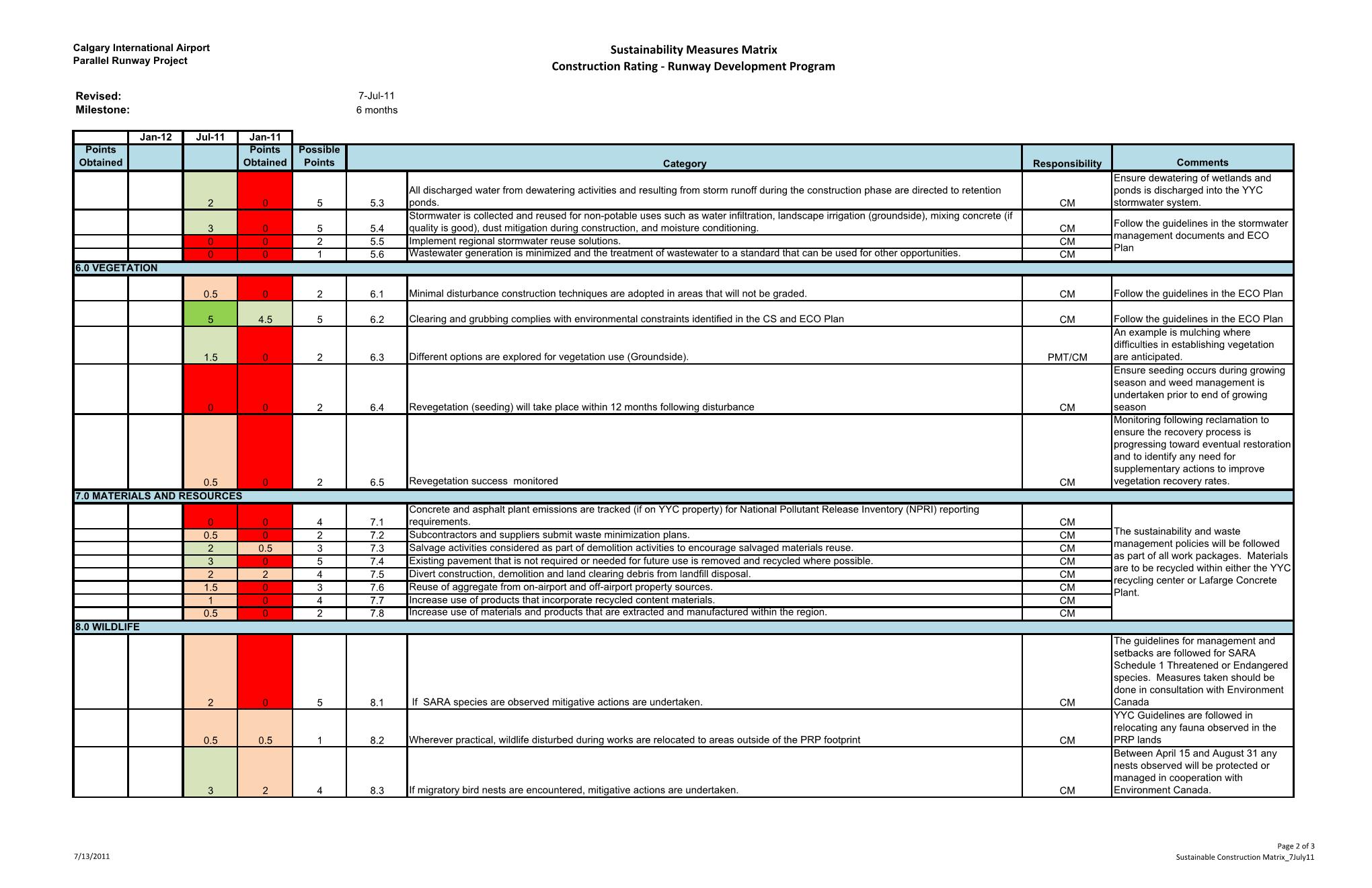 Copyright © Hatch 2016. All Rights Reserved.
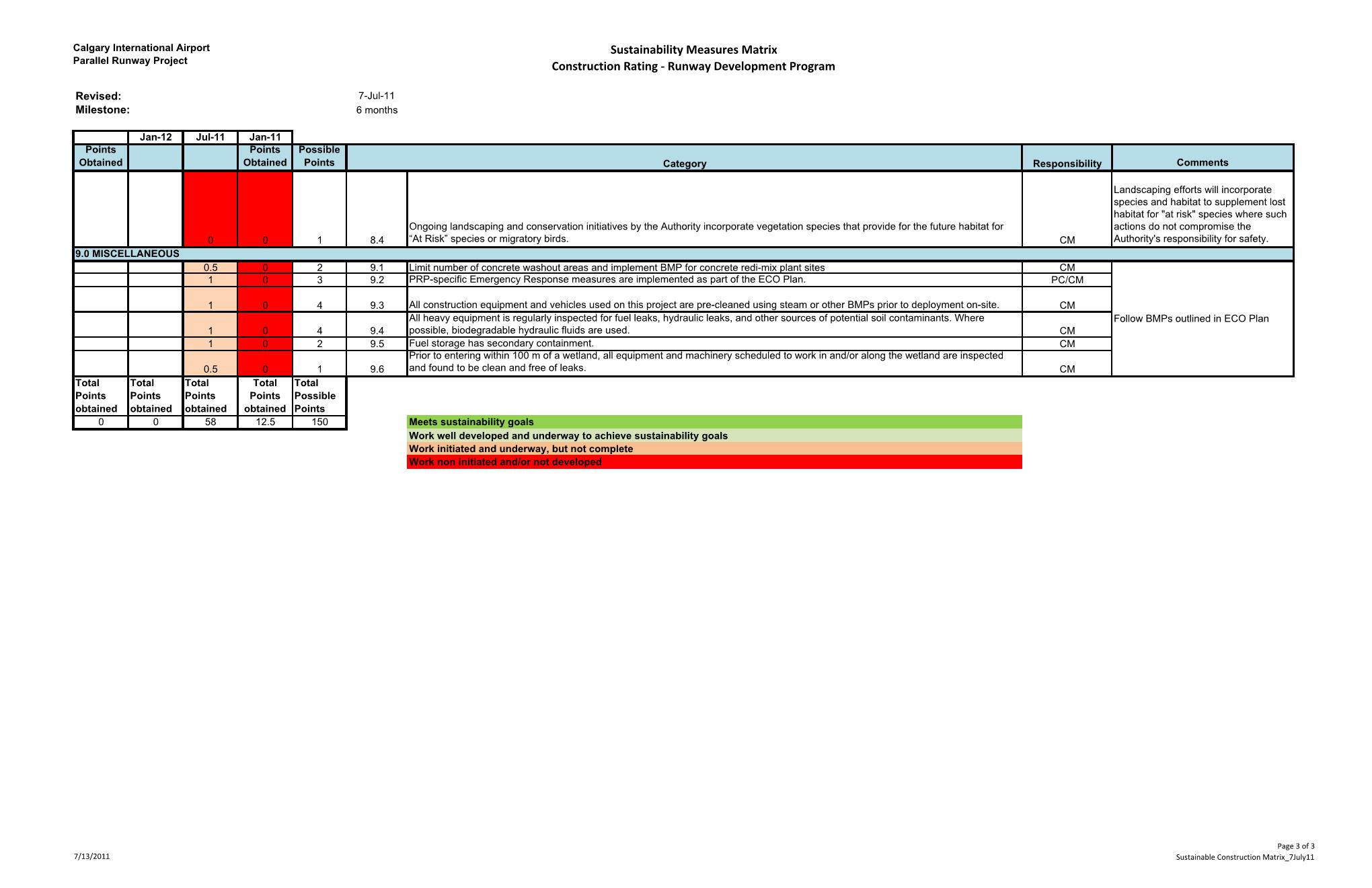 Copyright © Hatch 2016. All Rights Reserved.
YYC – Airfield Pavement  Construction Sustainability Matrix
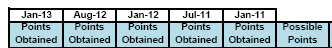 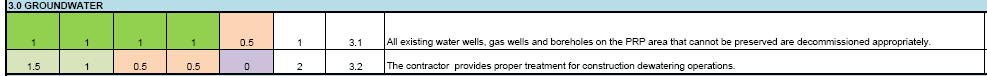 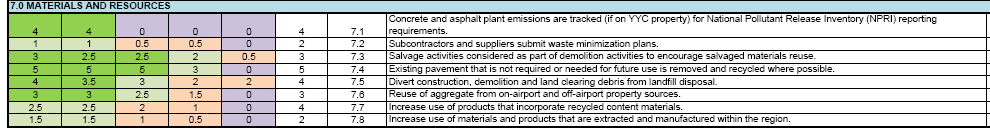 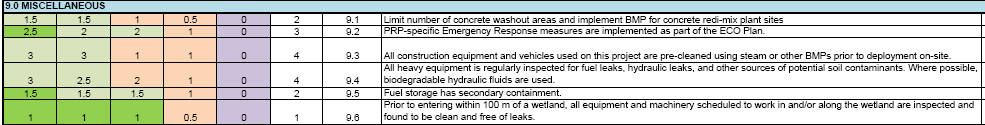 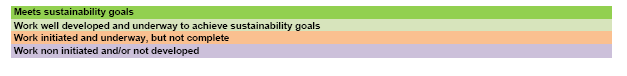 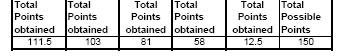 Lessons Learned- Pavement Sustainability
Design Considerations
Pavement Types – New and Rehab
Concrete (rigid) and Asphalt (flexible)
Pavement Life
Life considerations (Life Cycle Cost Analysis)
Pavement Layers and Material Choices
PCC, HMA, Stabilized Layers, Granulars, Recycling
Pavement Support 
Earthworks, Drainage, Landscaping
Lessons Learned- Pavement Sustainability
Construction Considerations
Dedicated Haul Routes
Recycling and On-site Batch Plants
Preliminary Design Review by Contractors and CM where applicable
Airport Tenant/Other Stakeholder Engagement
Lessons Learned- Pavement Sustainability
Earthworks stockpiling areas
Contaminated Material Handling
Sedimentation and Erosion Control Plan
Construction Equipment Review
As-built and Survey Requirements
Sustainability Matrices Conclusions -1
Excellent web sources for airport sustainability guidelines with step-by-step procedures and checklists/matrices.
Still up to airport to determine what criteria are important for specific project, local site conditions and local stakeholders.
Developing matrices with important tasks and appropriate weightings excellent way to monitor sustainability progress during design and construction.
Sustainability Matrices Conclusions - 2
Pavements are not buildings – no universal equivalent to LEED® rating system at present time. Maybe in next 3-5 years, but will be likely be infrastructure based and not pavement specific.
One size does not fit all – make sure your matrix fits with your airport’s overall sustainability plan. It’s your sustainability plan and rating system.
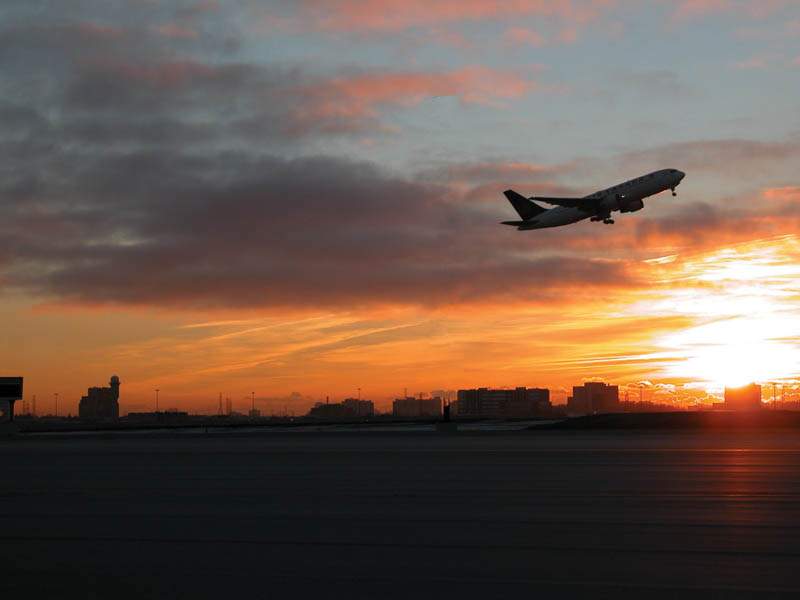 Thank You... Questions?